Εμπειρικά Υποδείγματα Γενικής Ισορροπίας
Impact of Illegal Immigration on the Greek economy
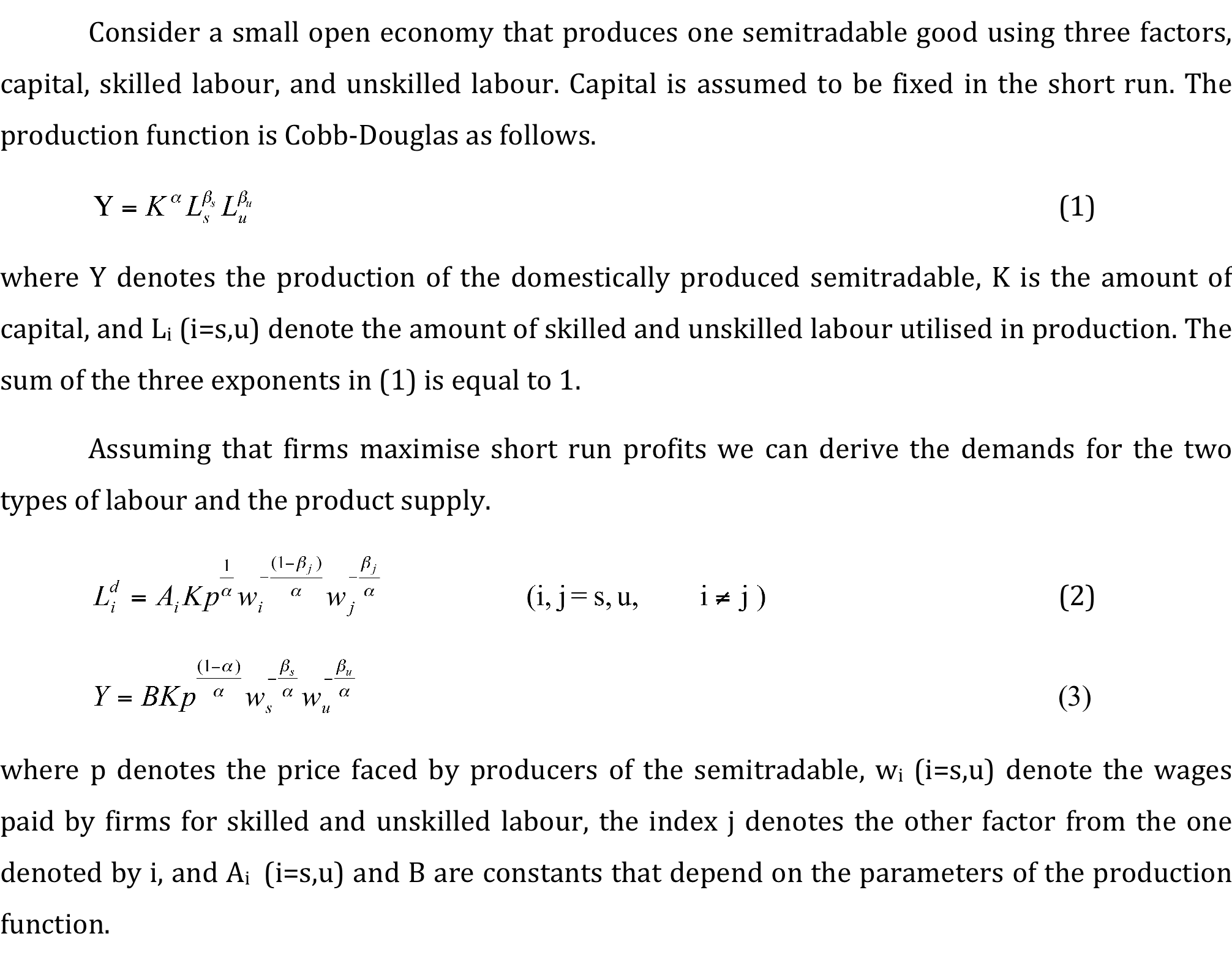 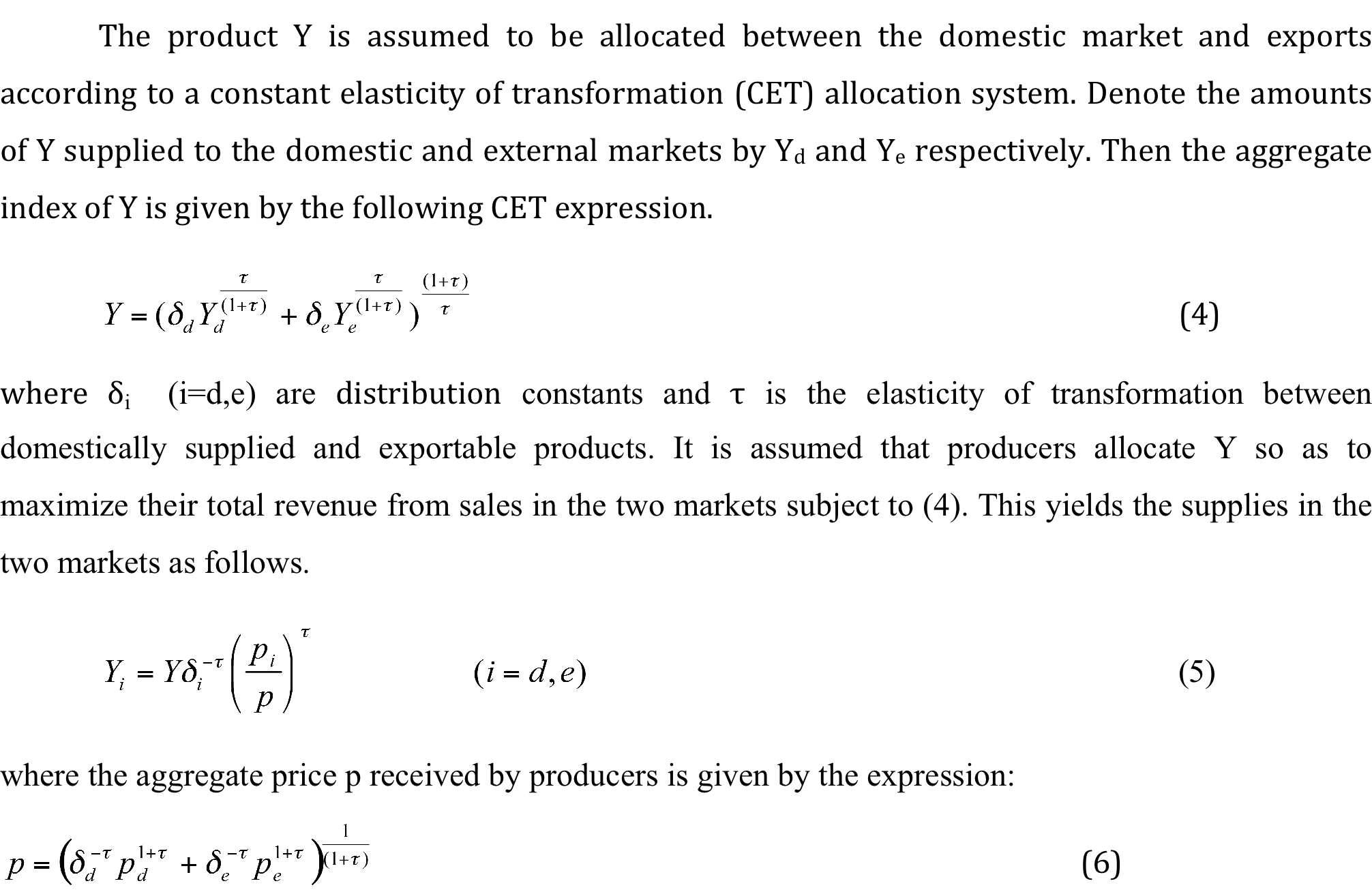 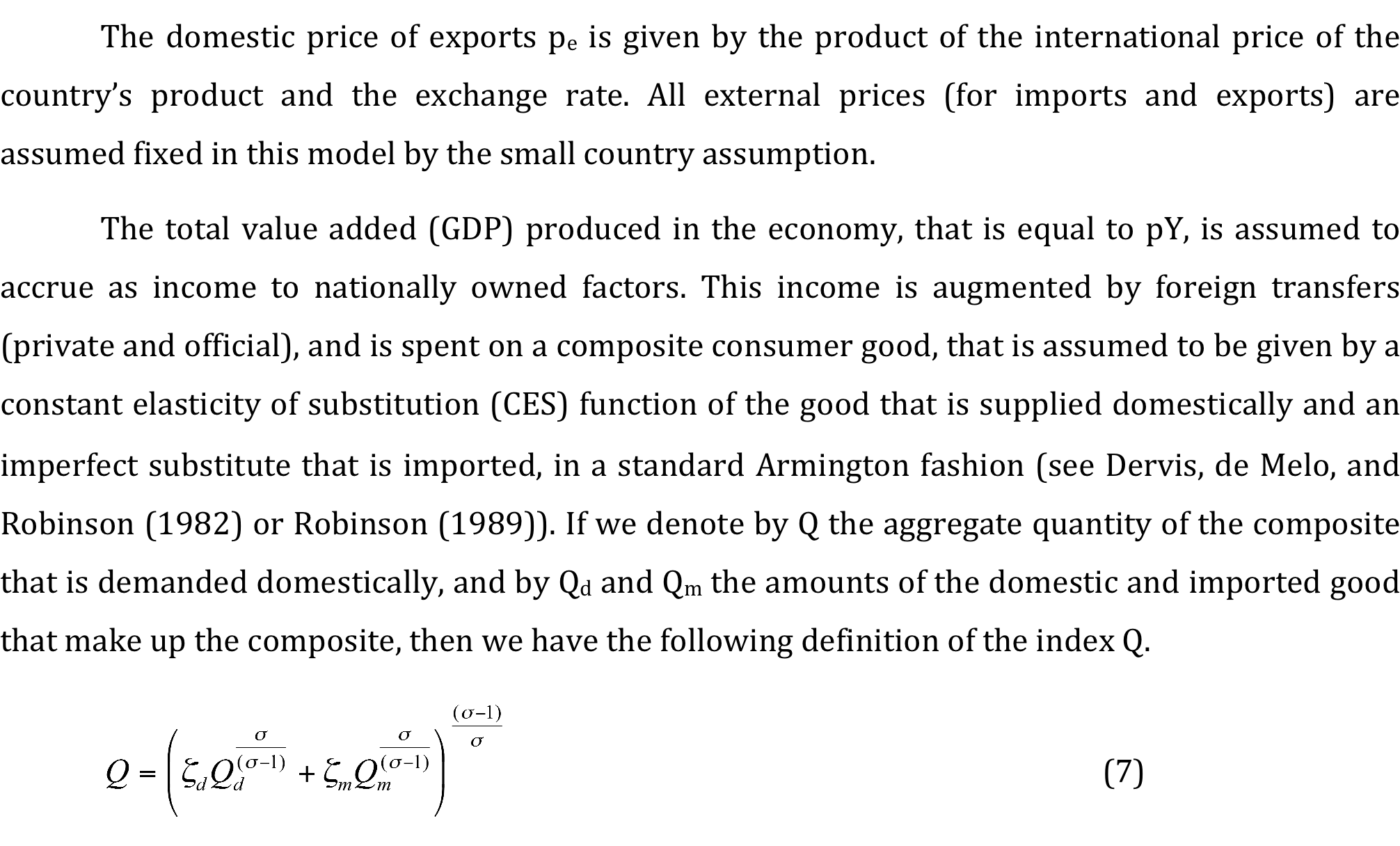 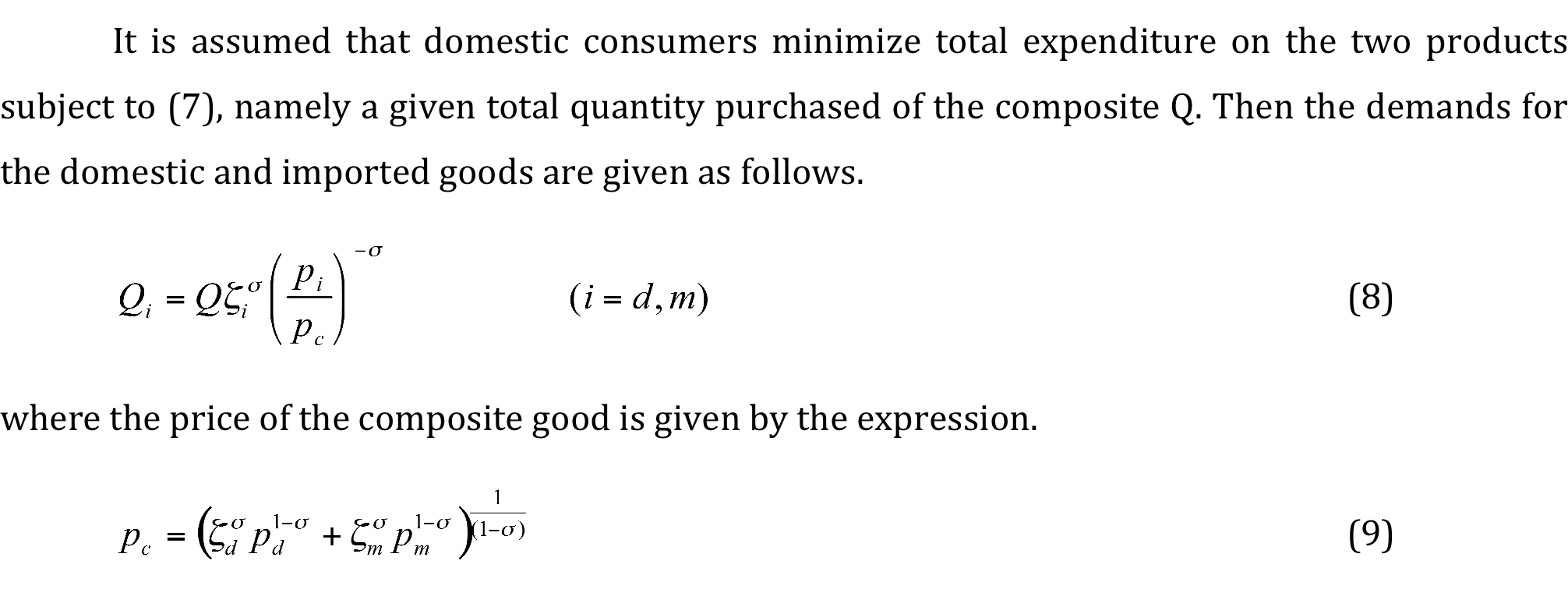 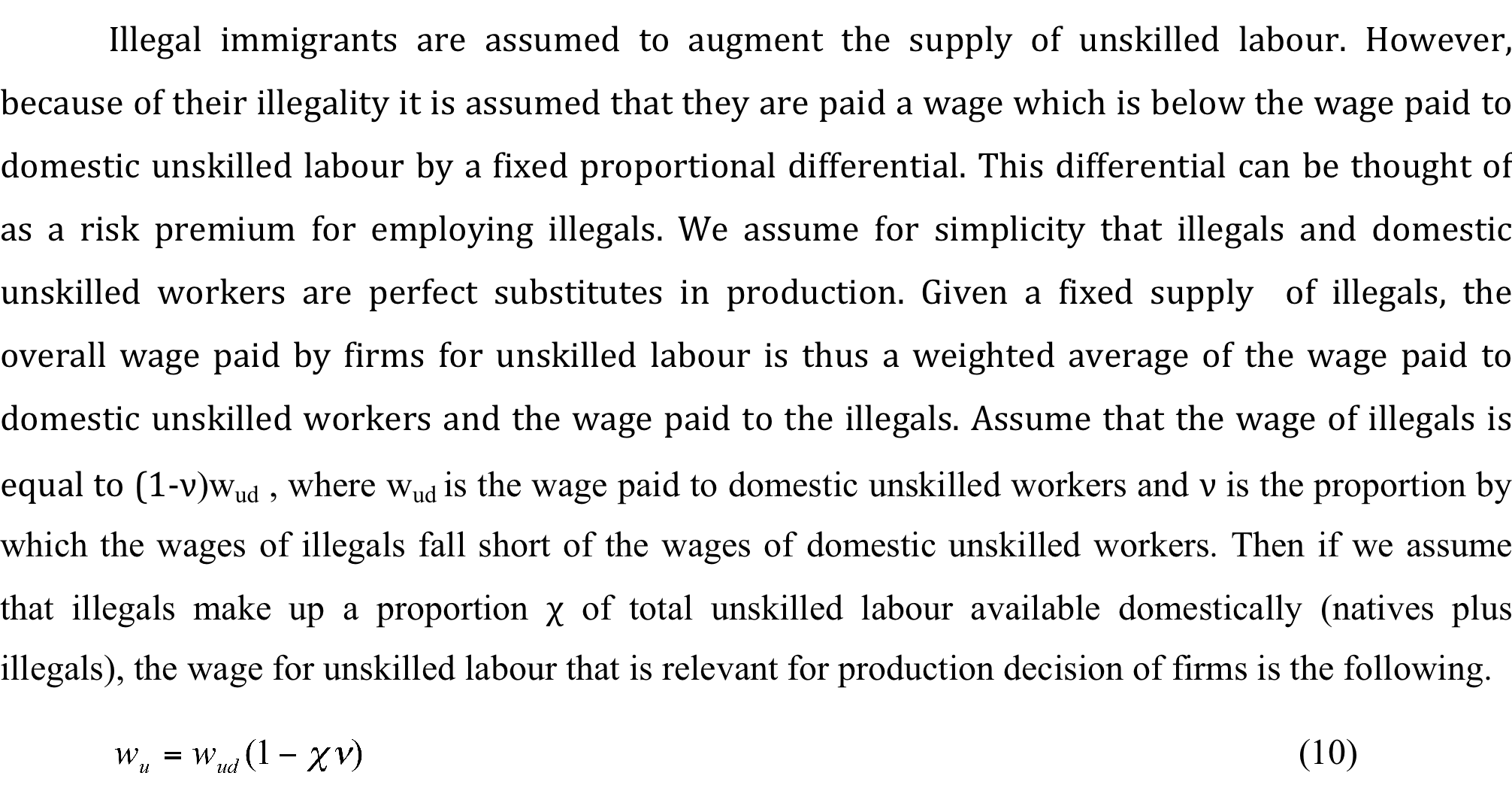 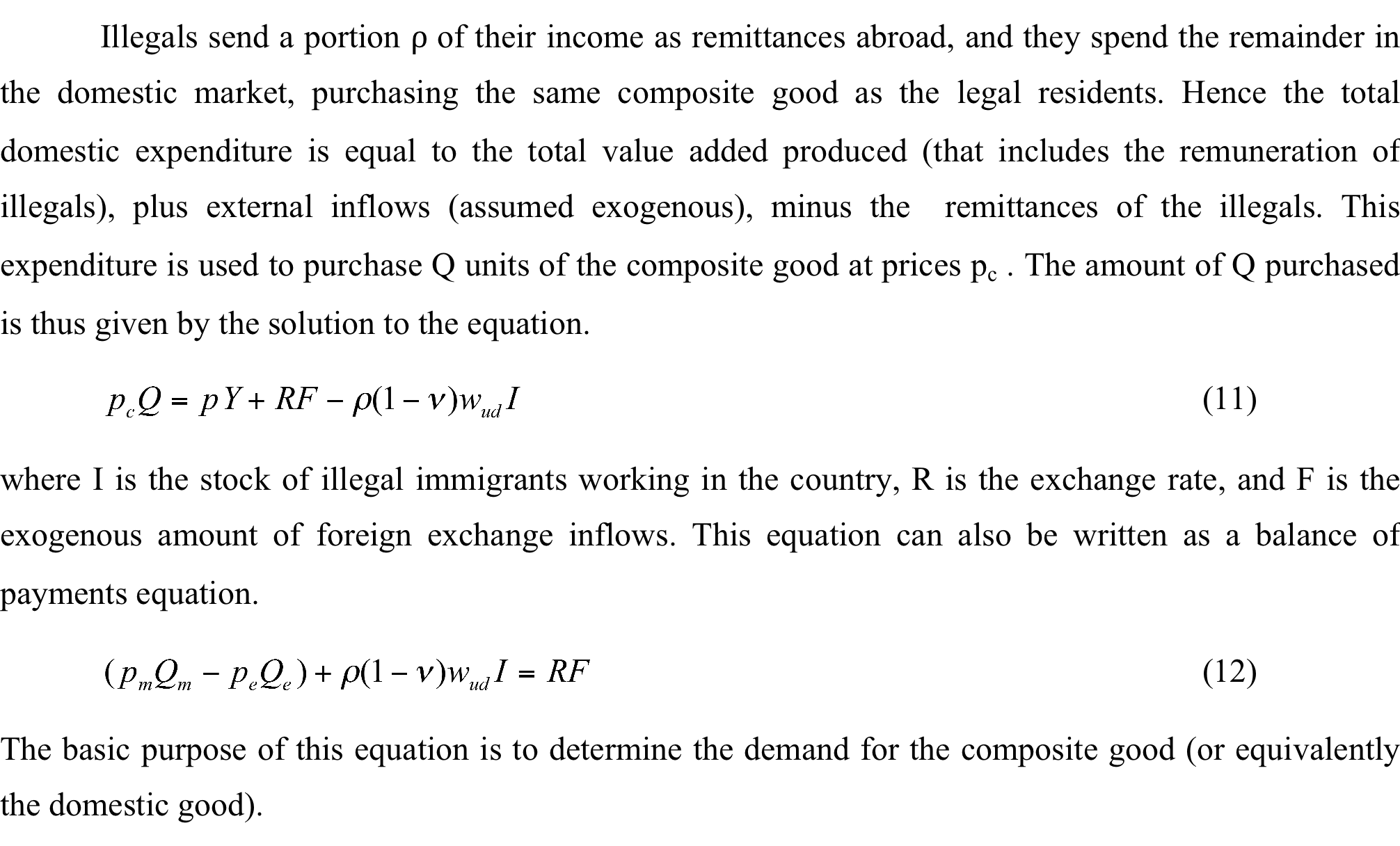 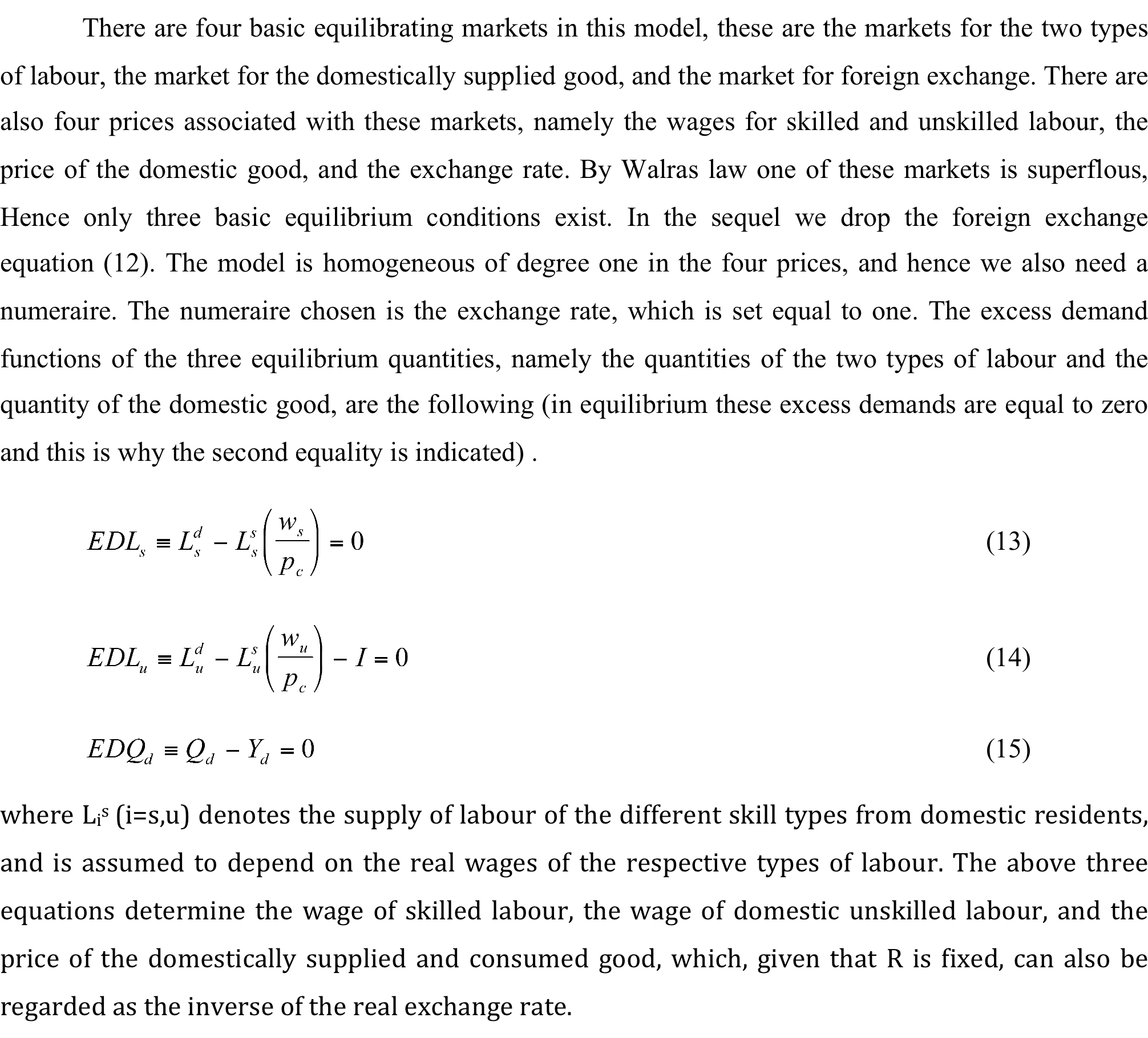 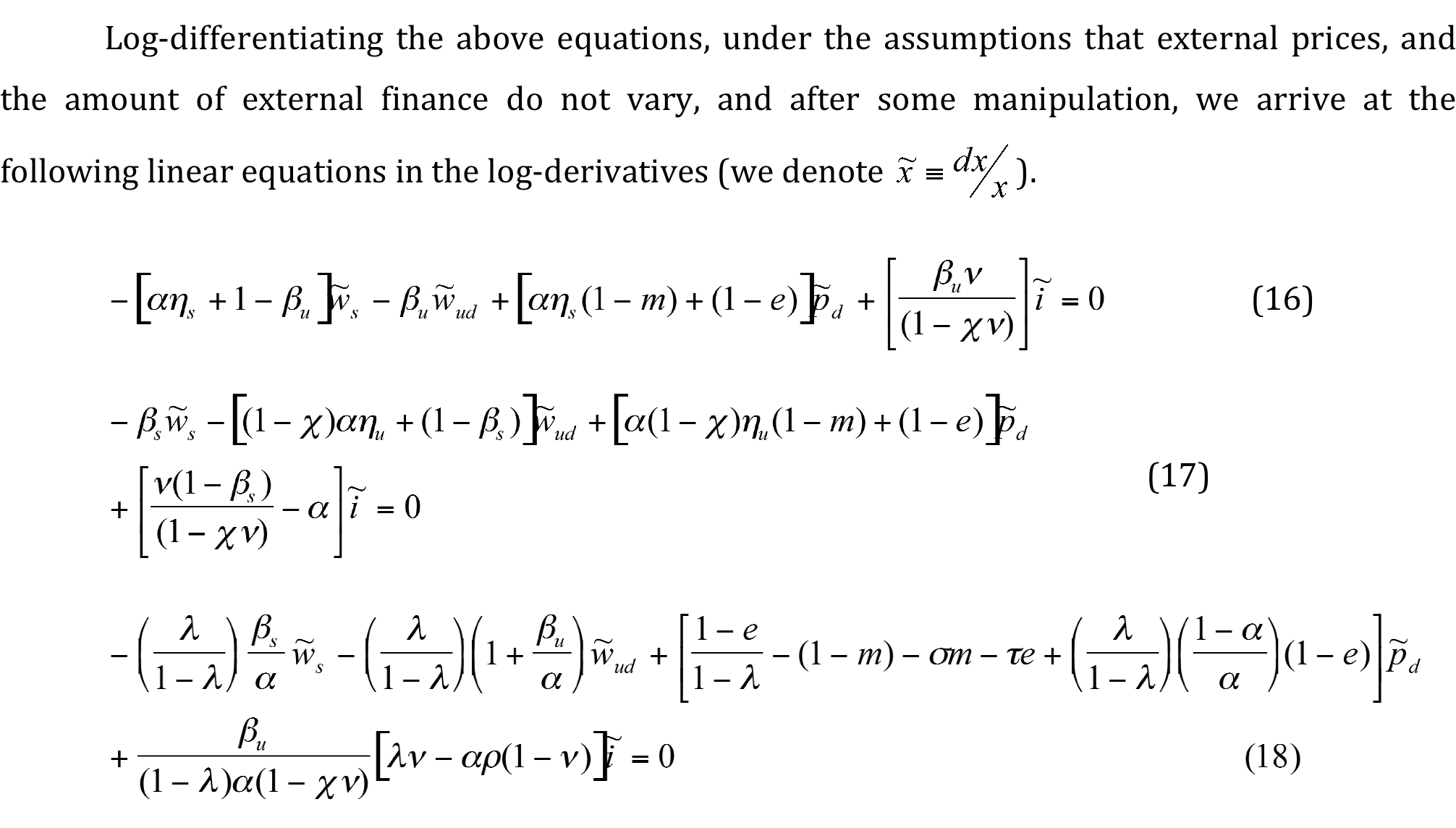 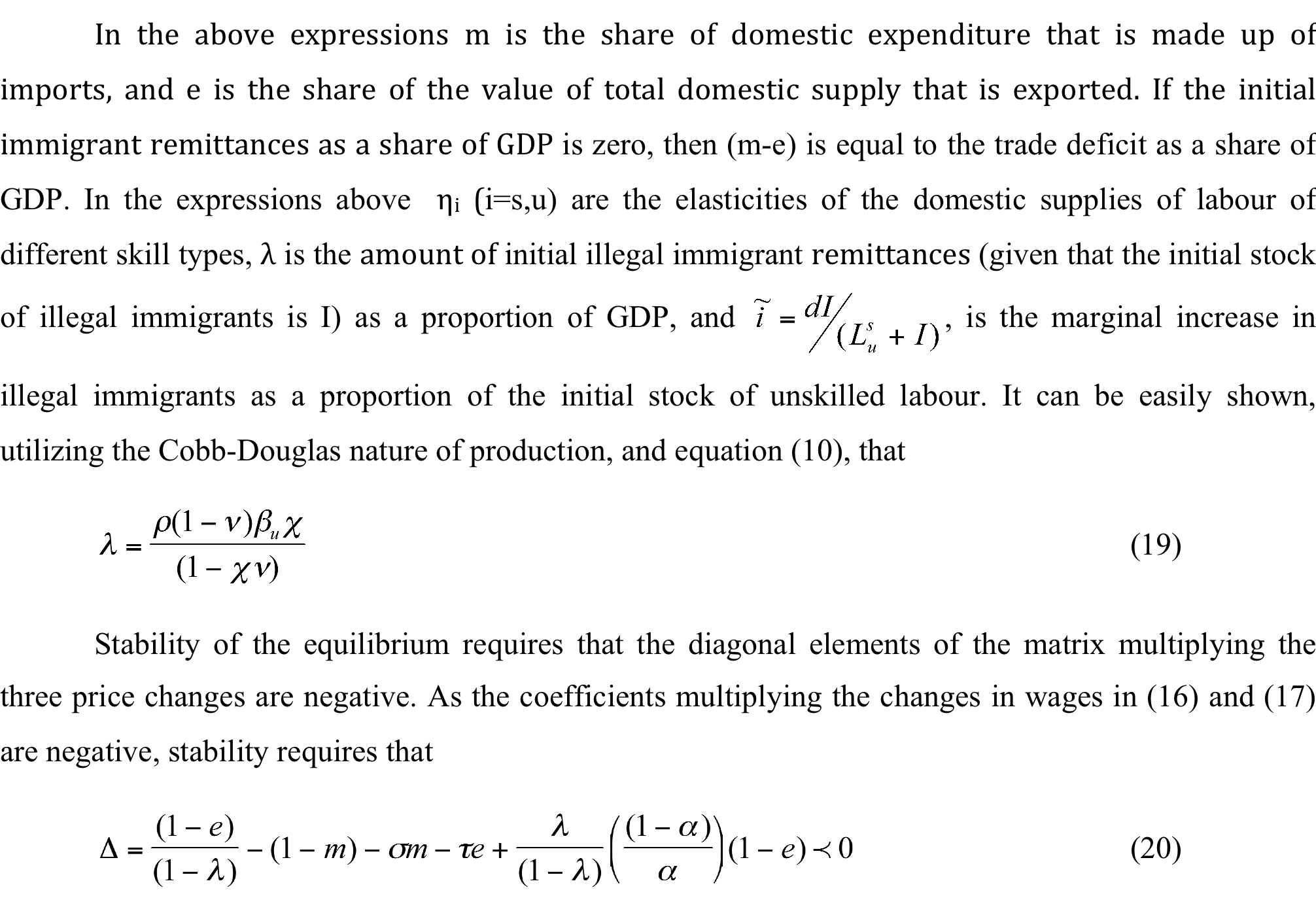 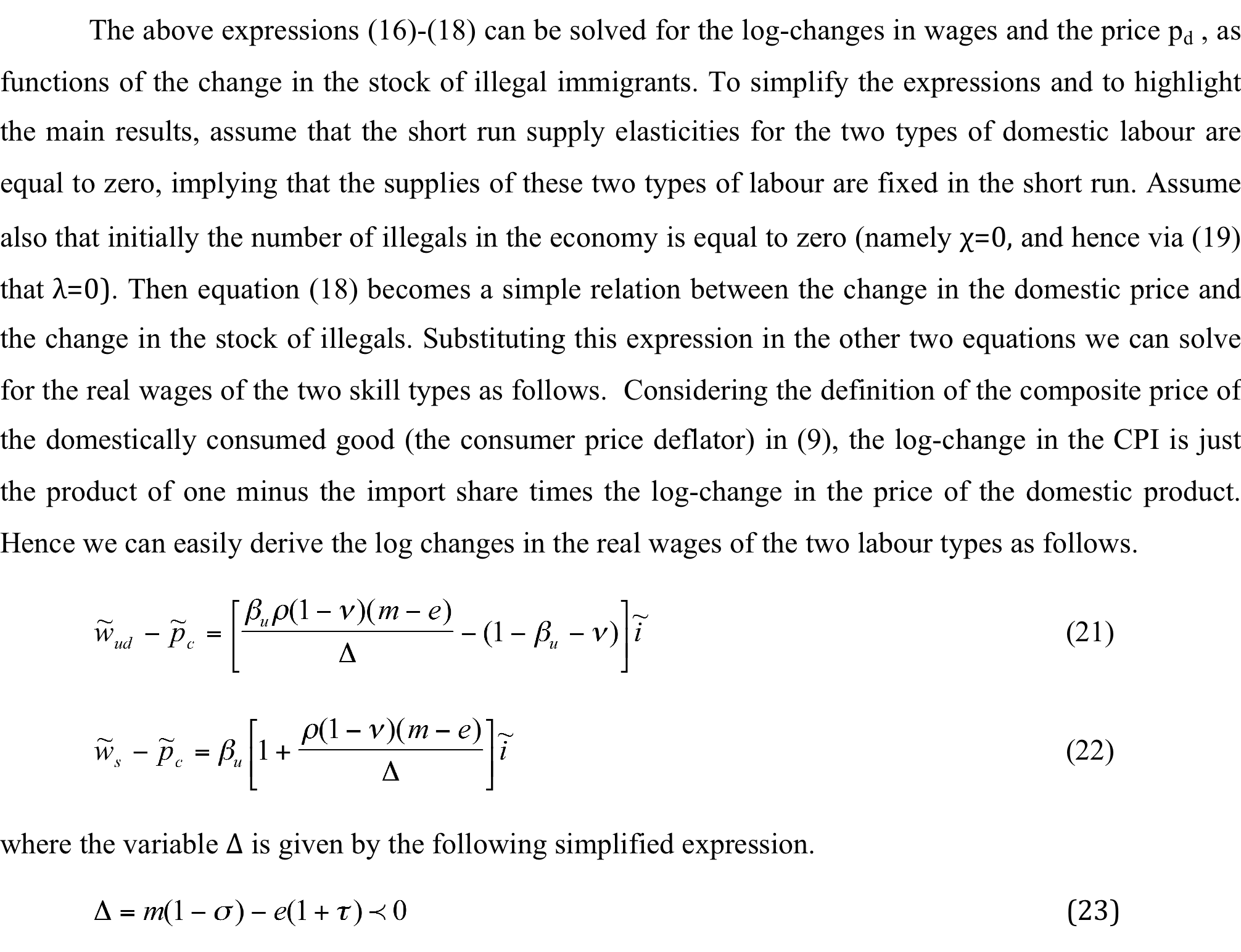 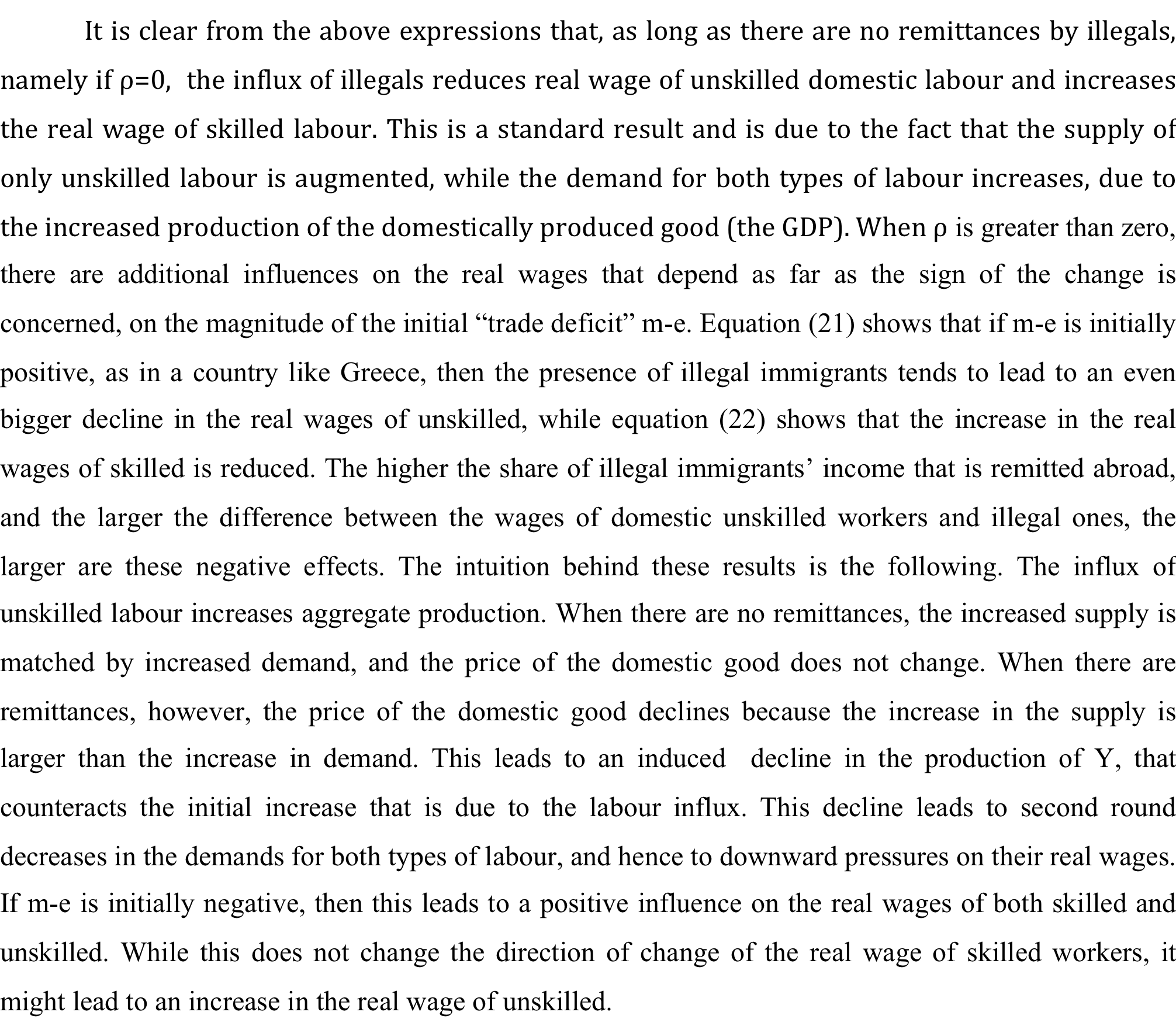 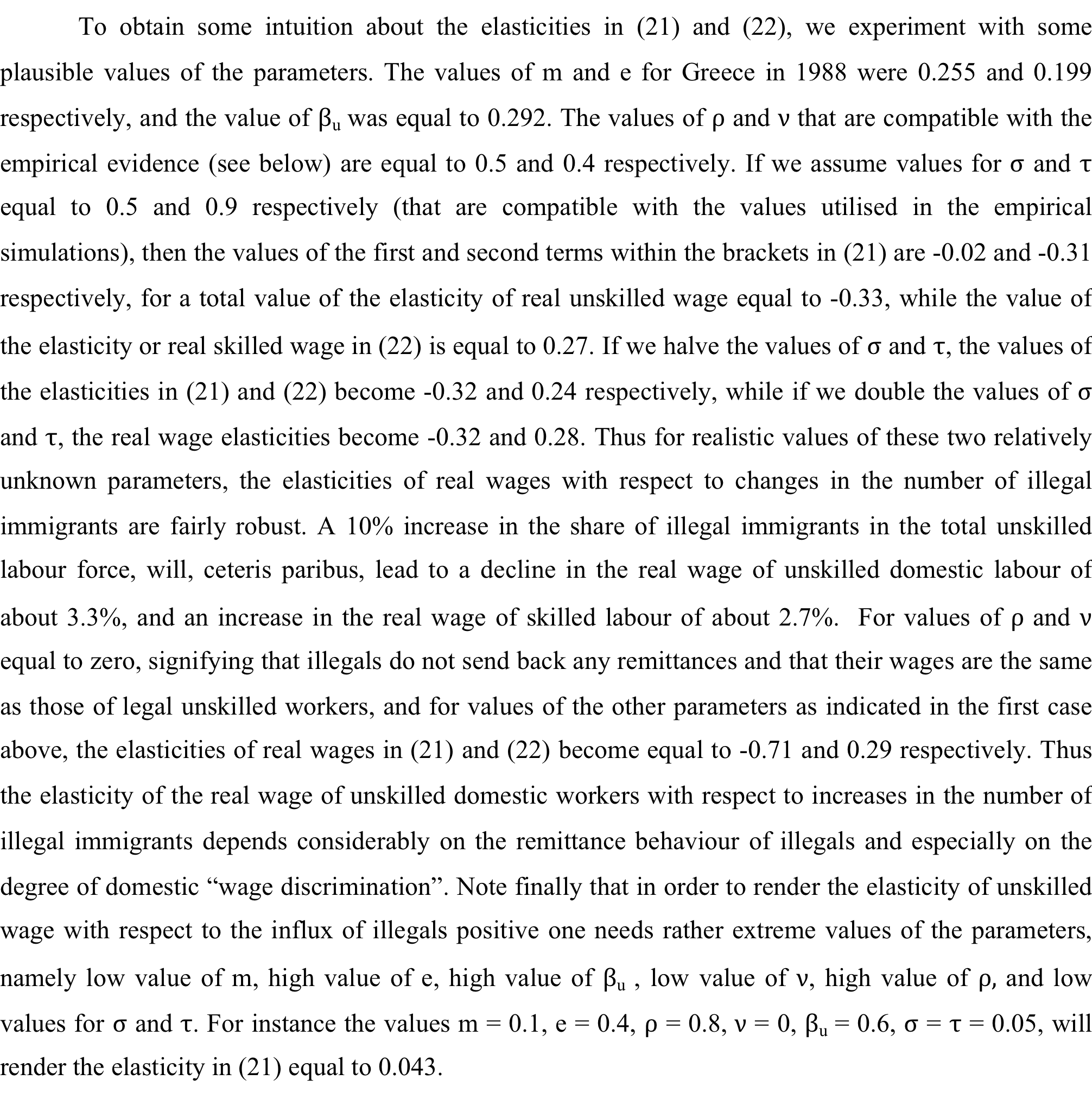 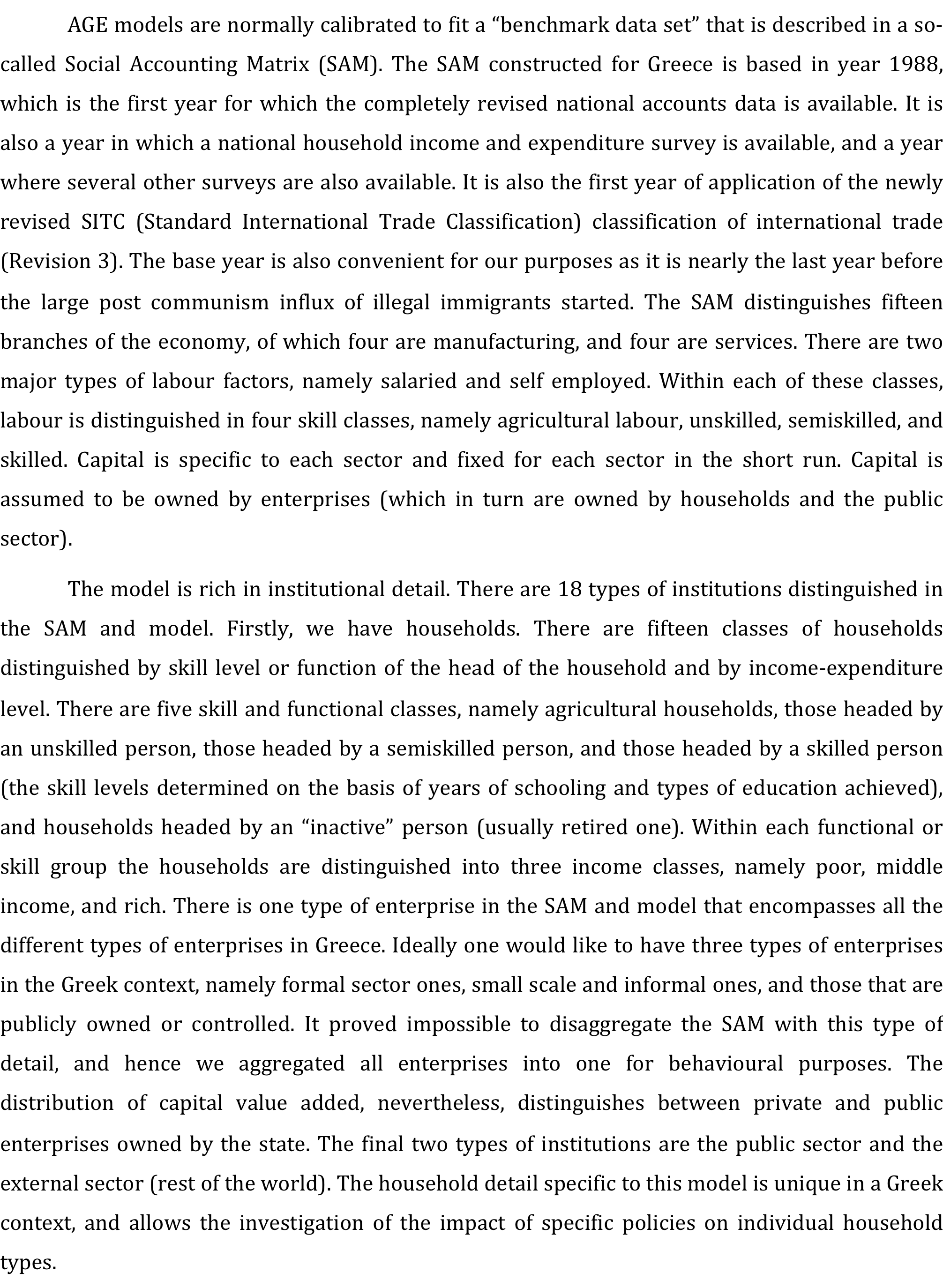 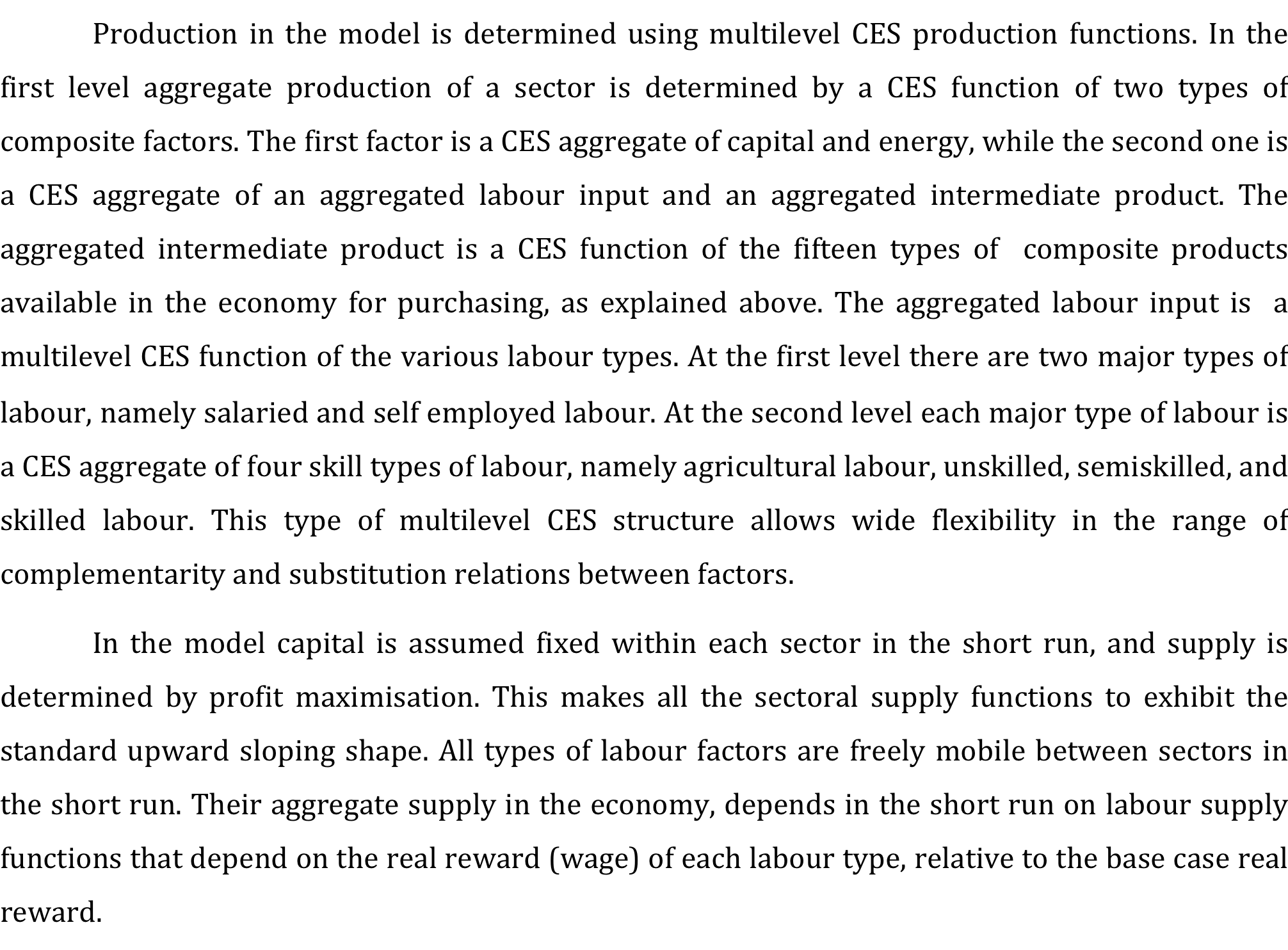 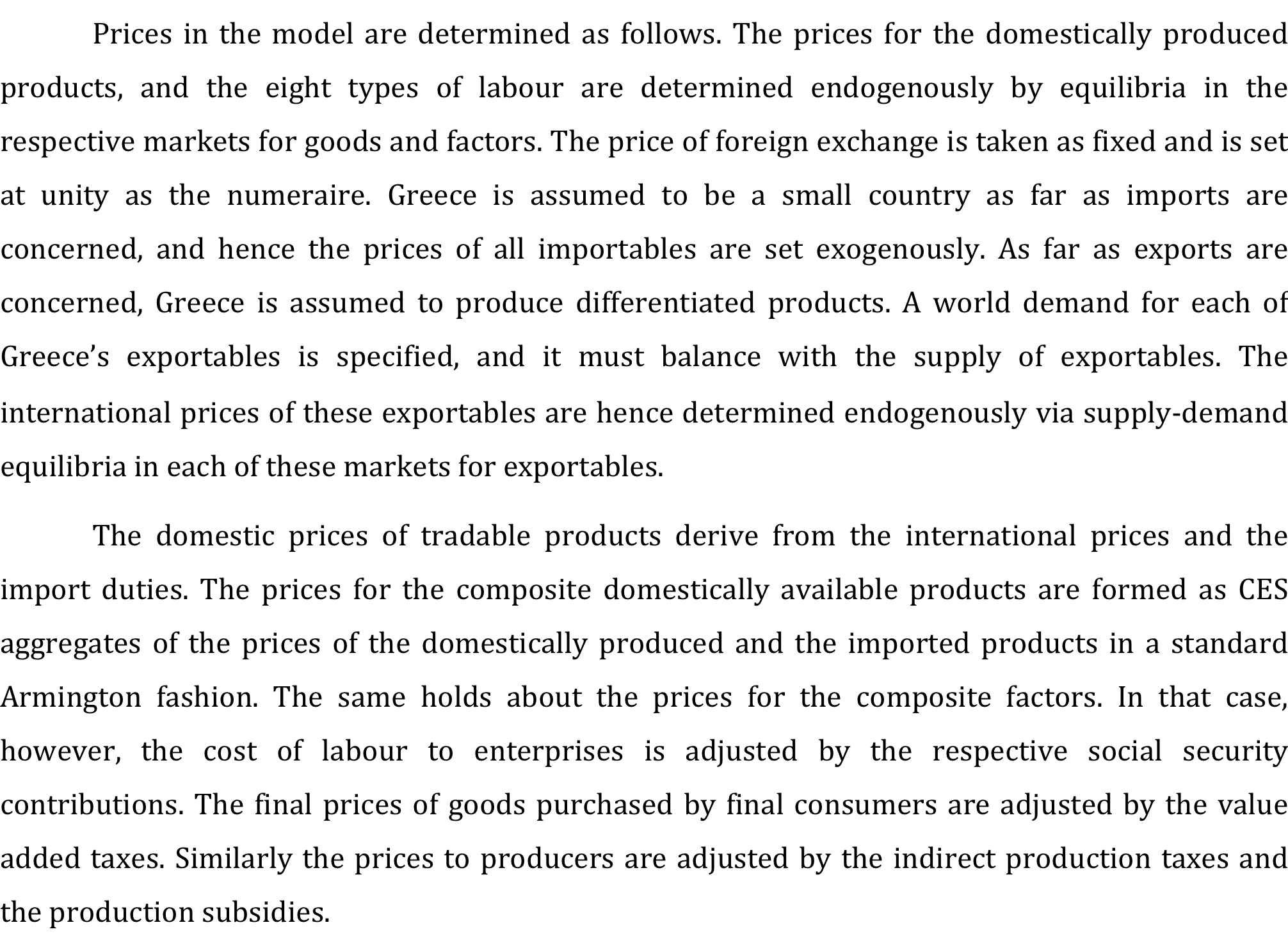 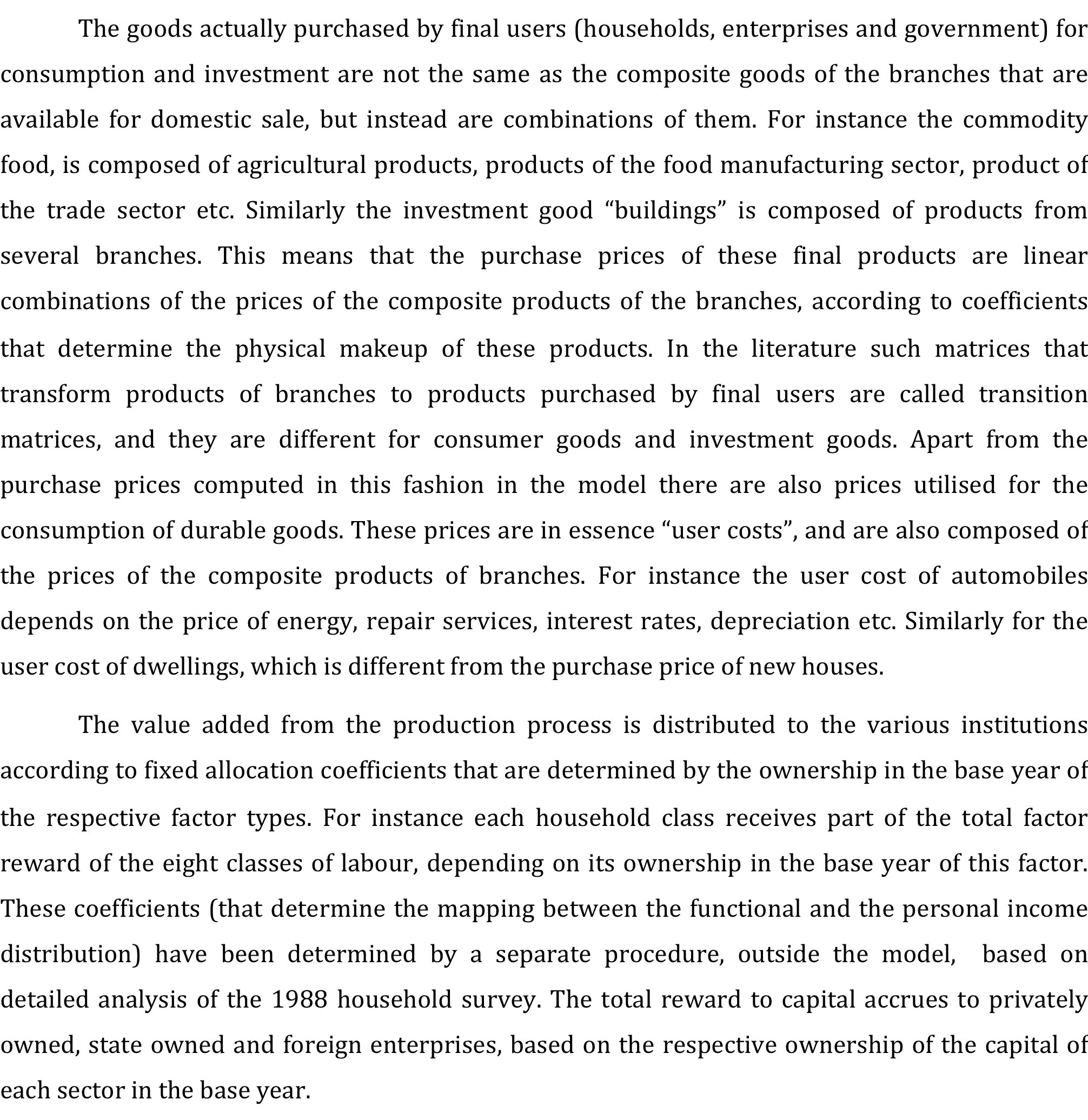 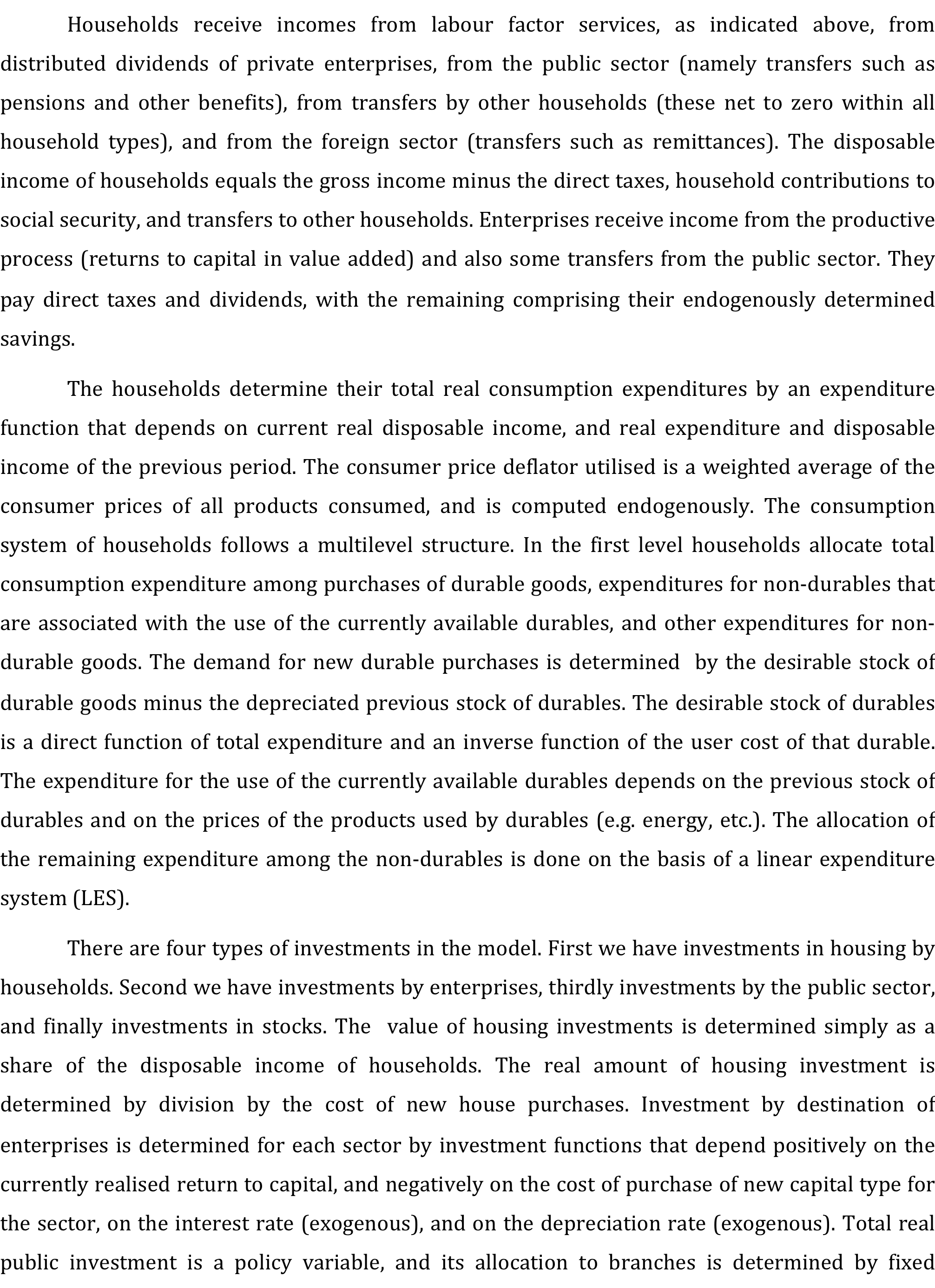 Table 1. Macroeconomic Impact on the Greek Economy of the Influx of Illegal Aliens.
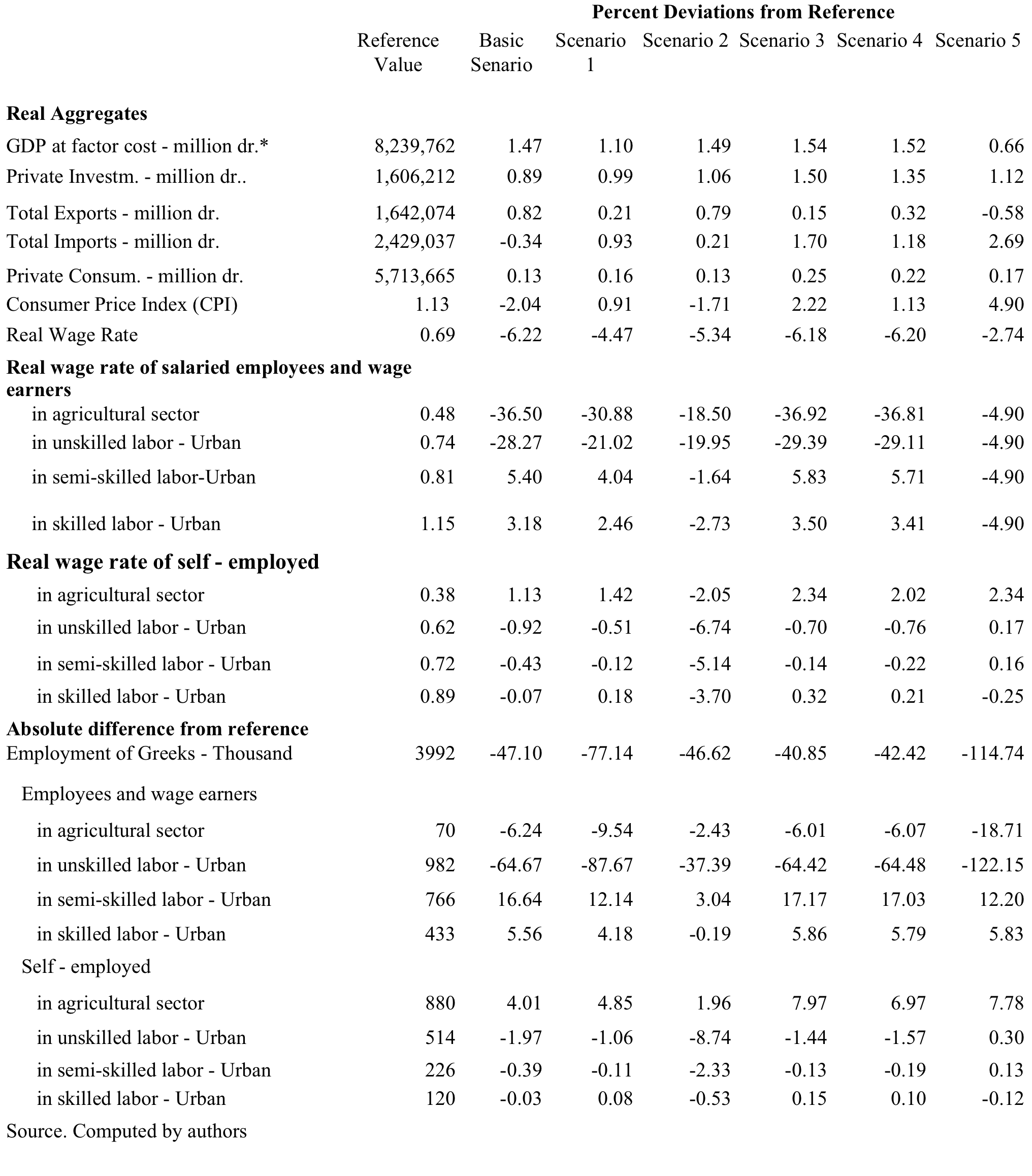 Table 2. Impact of the Influx of Illegal Aliens on Sectoral Production of the Greek Economy
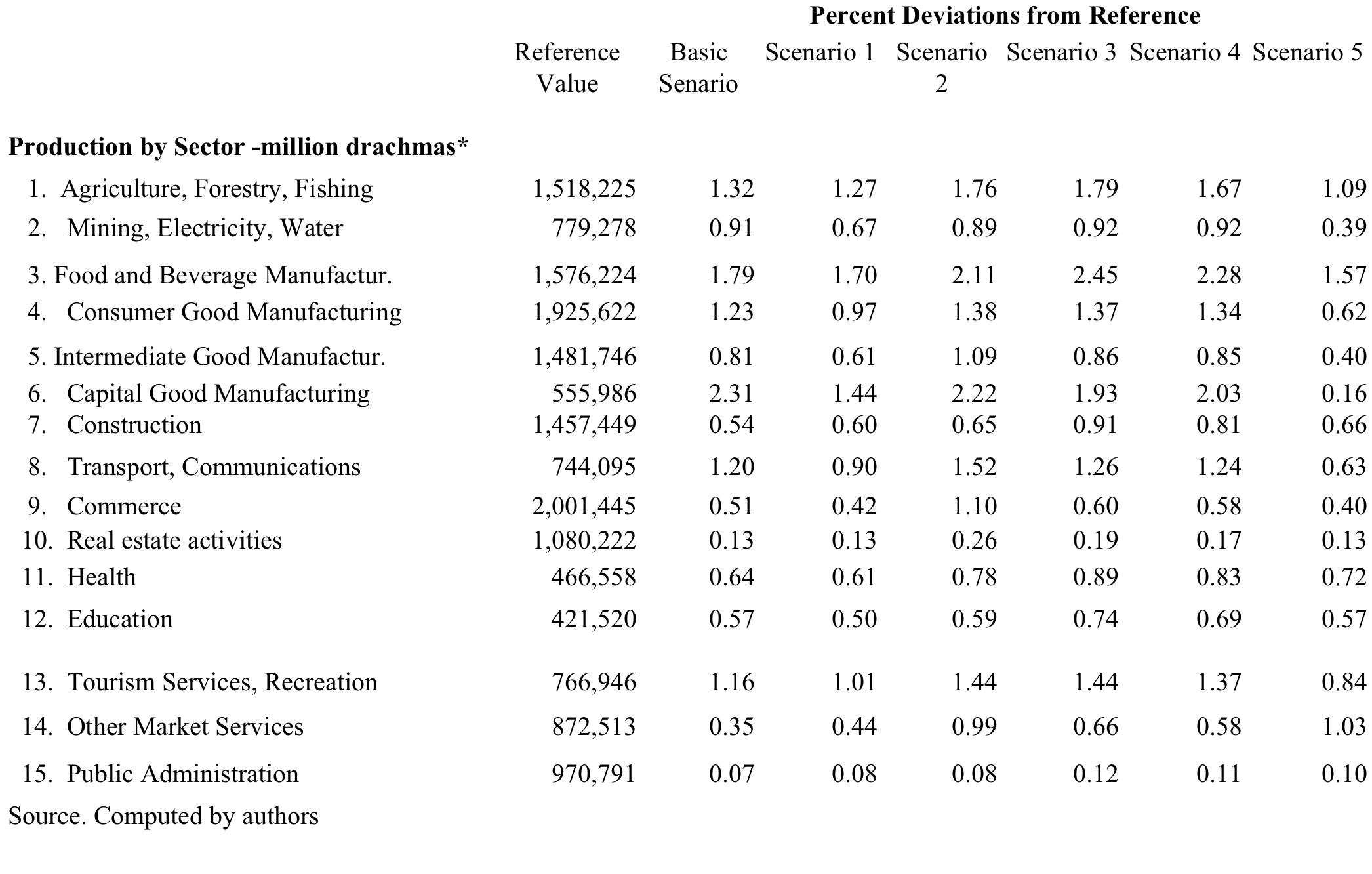 Table 3. Impact of the Influx of Illegal Aliens on Real Disposable Incomes of Greek Households
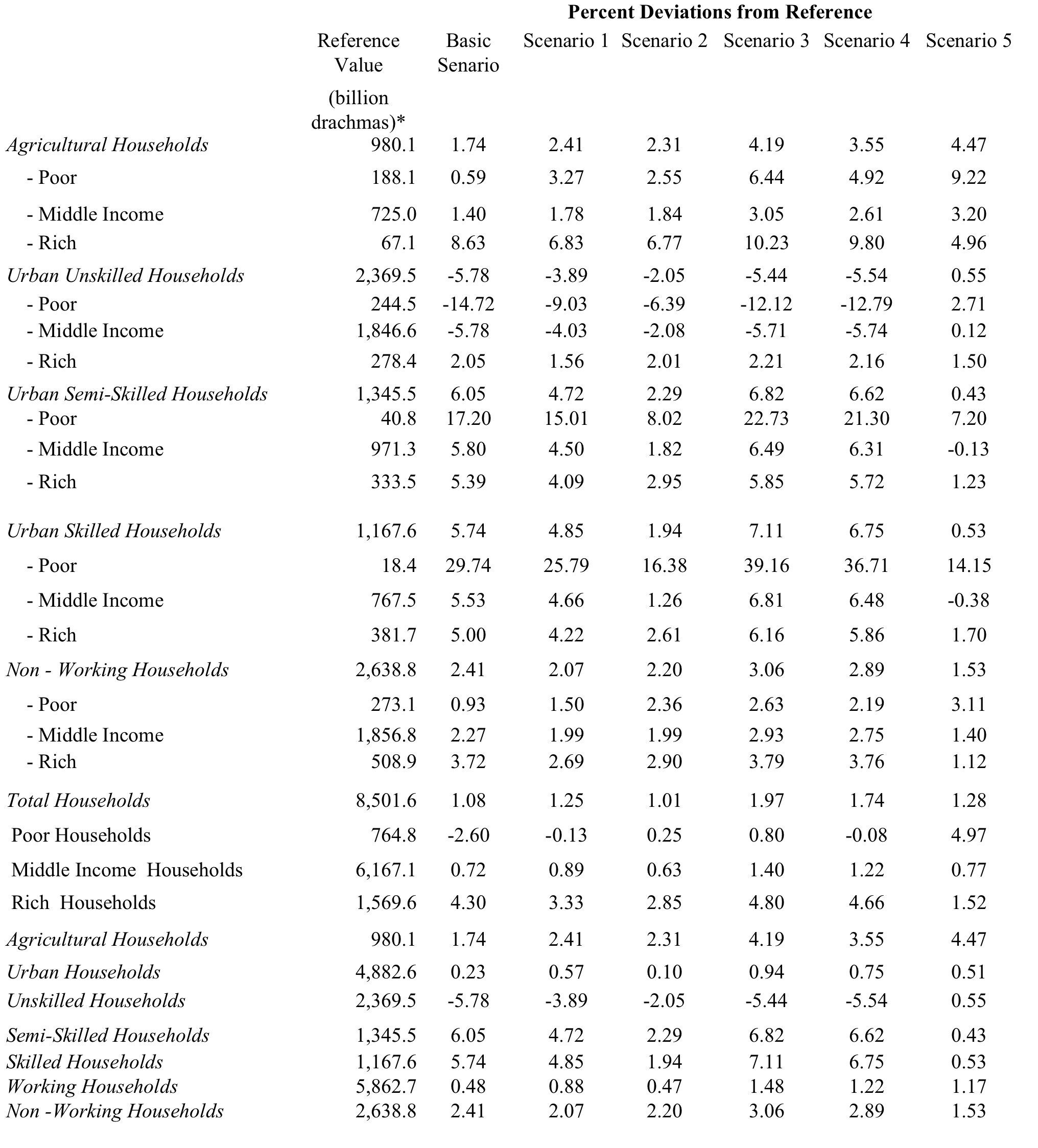